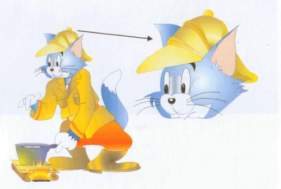 Виды графики: растровая и векторная.
Автор - учитель информатики 
МБОУ «Большетроицкая СОШ
Шебекинского района 
Белгородской области»
Зорина Светлана Анатольевна
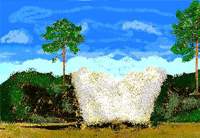 Растровая графика
Растровое изображение представляет собой мозаику из очень мелких элементов — пикселей. Оно похоже на лист клетчатой бумаги, на котором каждая клеточка (пиксель) закрашена определенным цветом, и в результате такой раскраски формируется изображение.
Видеопиксель — наименьший элемент изображения на экране.
Пиксель — отдельный элемент растрового изображения. 
Точка — наименьший элемент, создаваемый принтером.
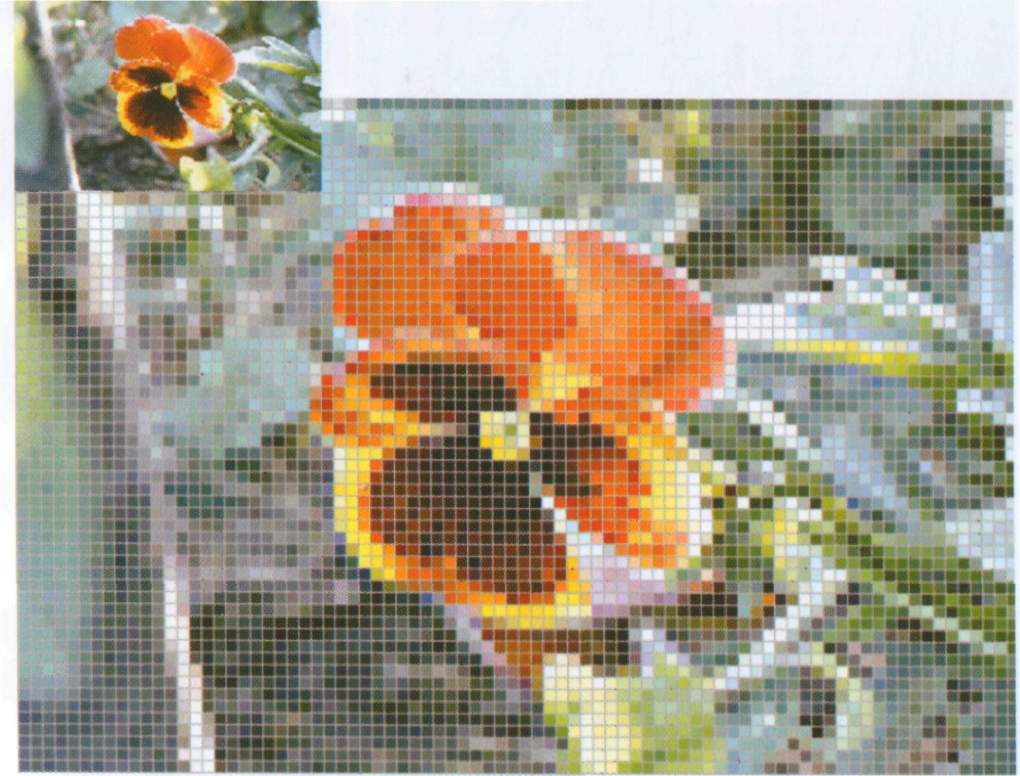 Достоинства растровой графики:
■ растровая графика эффективно представляет изображения фотографического качества;
■ растровые изображения могут быть легко распечатаны на принтере
Недостатки растровой графики:
■ для  хранения  растровых  изображений  требуется большой объем памяти;
■ растровые изображения имеют ограниченные возможности при масштабировании, вращении и других преобразованиях.
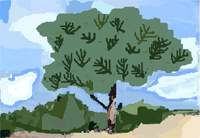 Растровая графика
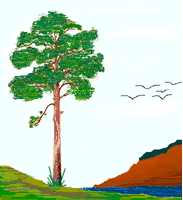 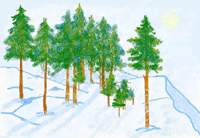 Самофалова Вика ( 9 кл. школа № 4)
Пузанова Ольга (8 кл. школа №4)
Трегубов Павел (Новотаволжанская школа 9 кл.)
Трегубов Павел (Новотаволжанская школа 9 кл.)
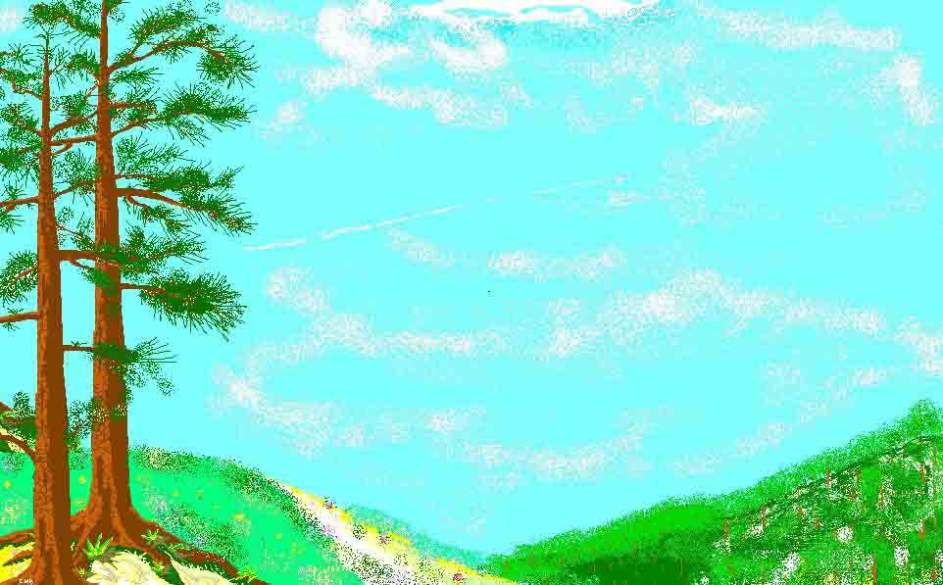 Дрокин Илья (10 кл. школа №5)
Руднева Катя (11 кл. гимназия для девочек)
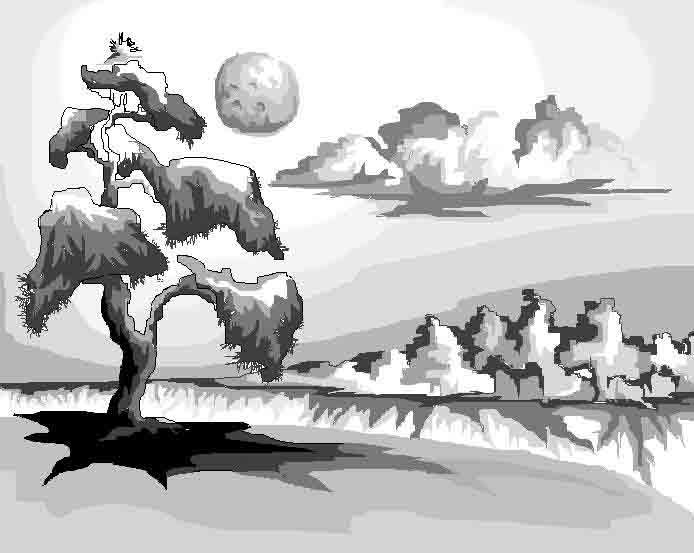 Колесова Виктория (ПУ №3)
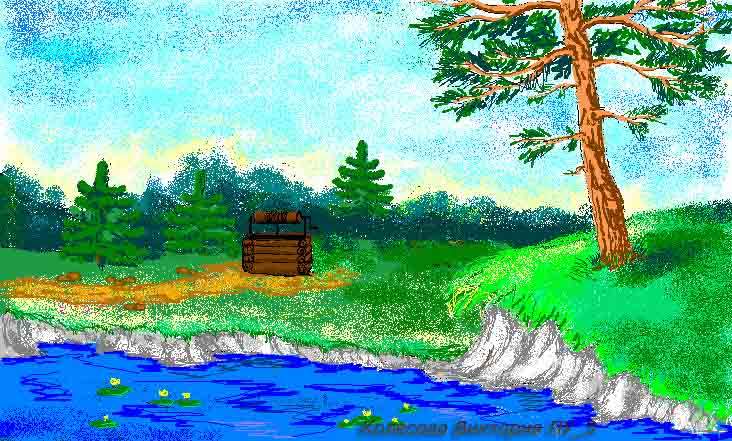 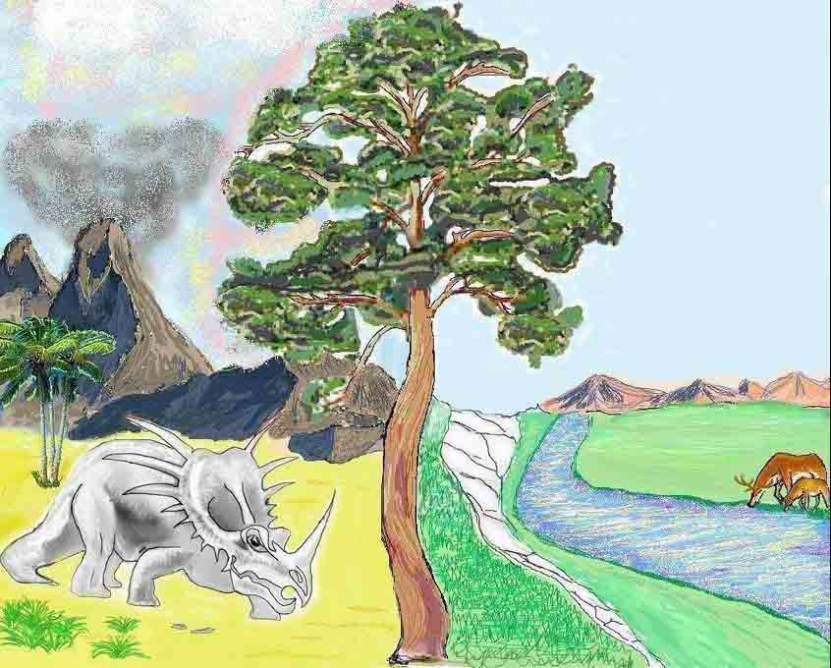 Передреев Александр
Домой
Шопина Анна (11 кл. школа №4)
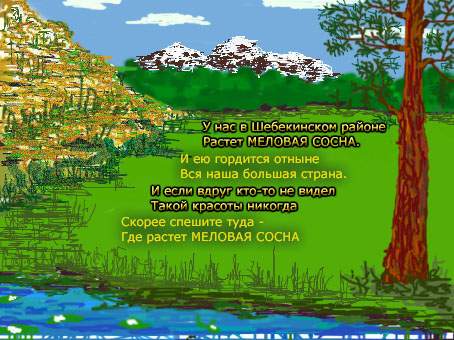 Тарасова Анастасия (ПУ 3)
Векторная графика
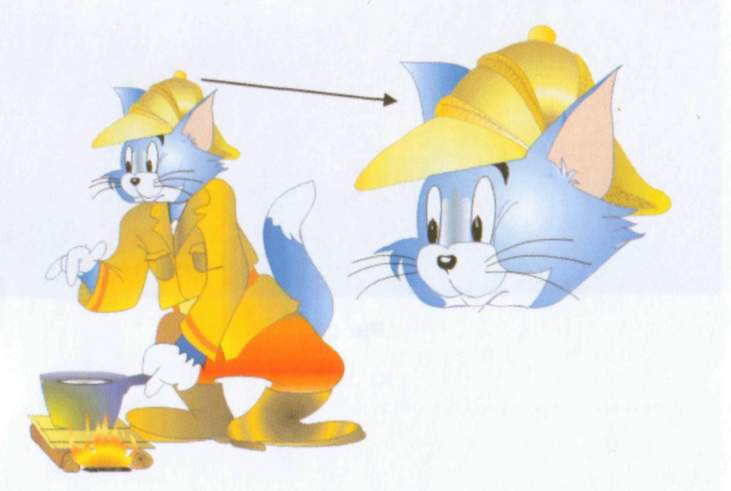 Векторная графика
В векторной графике изображения строятся из простых объектов — прямых линий, дуг, окружностей, эллипсов, прямоугольников, областей одного или разных цветов и т. п., называемых примитивами.
Каждый примитив описывается в виде команды, которая определяет некоторую функцию и ее параметры.
Достоинства векторной графики:
■  векторные изображения занимают относительно небольшой объем памяти;
■ векторные изображения могут быть легко масштабированы без потери качества.
Недостатки векторной графики:
■ векторная графика не позволяет получать изображения фотографического качества;
■ векторные изображения иногда не распечатываются или выглядят на бумаге не так, как хотелось бы.
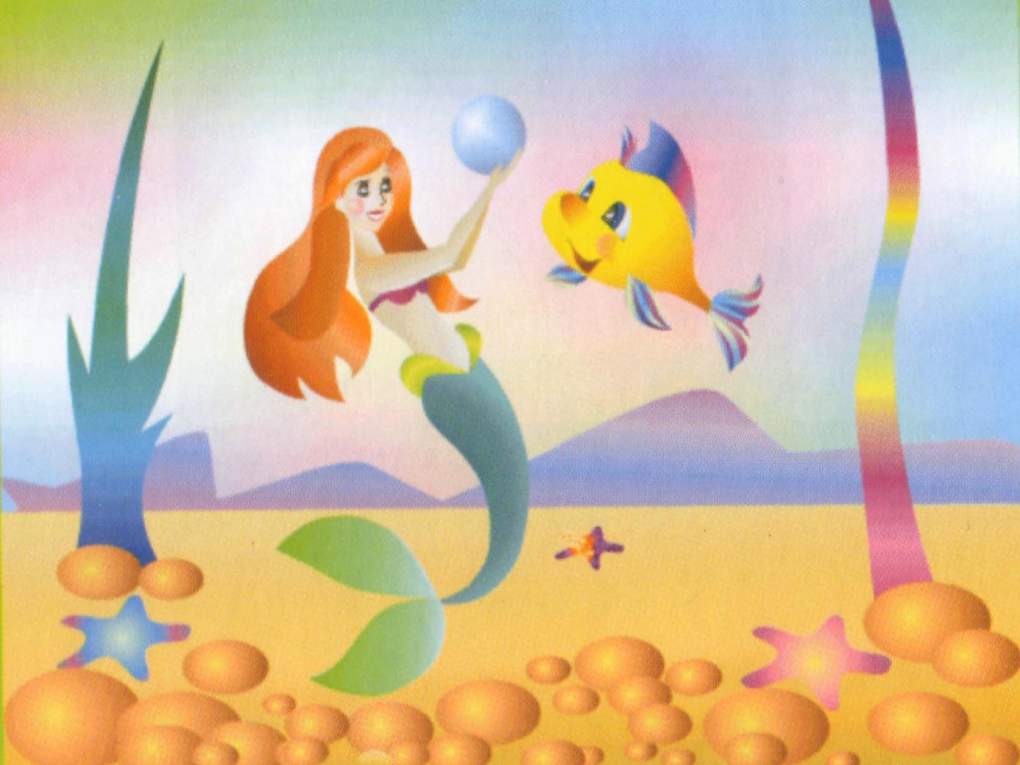 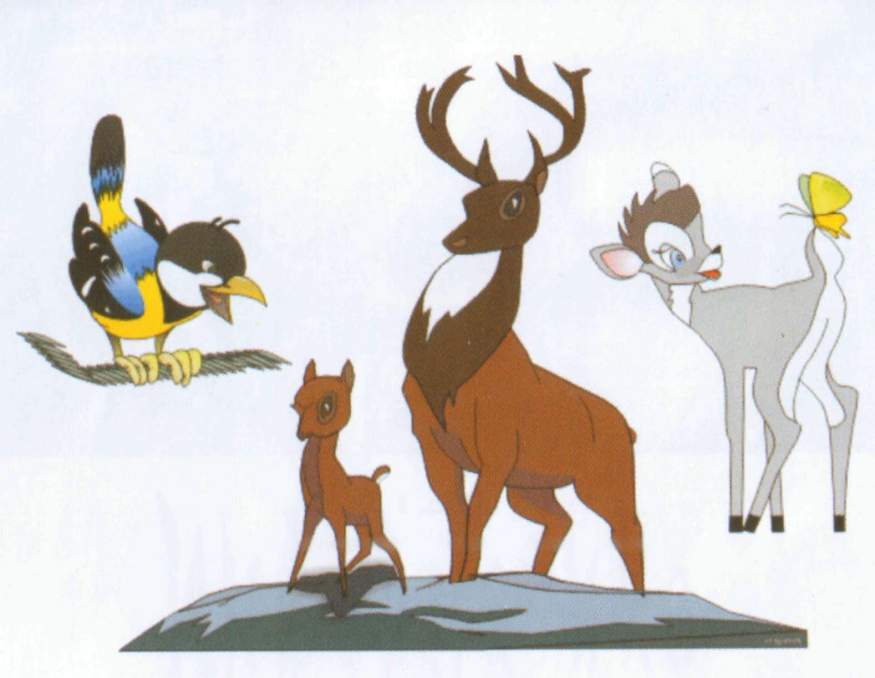 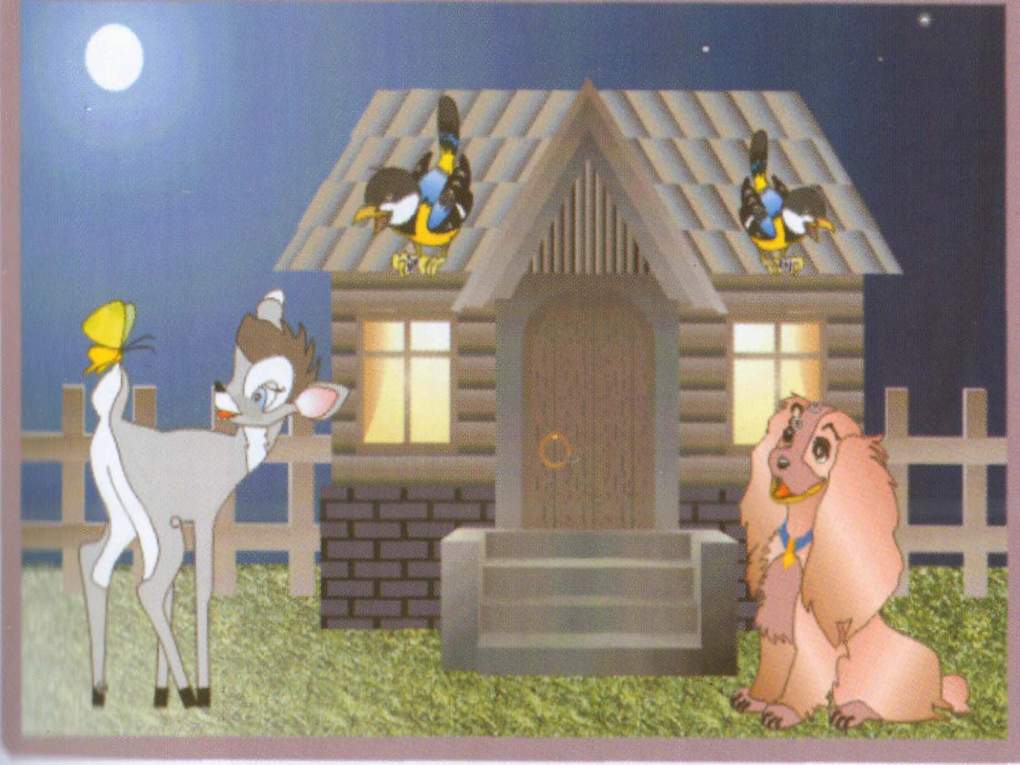 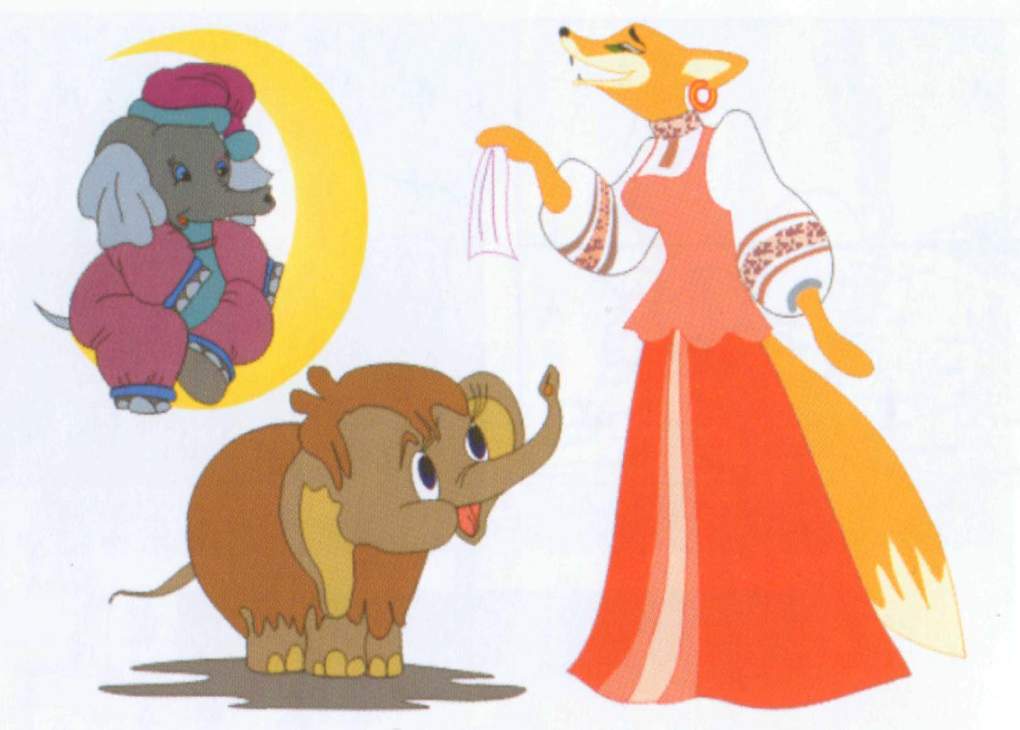 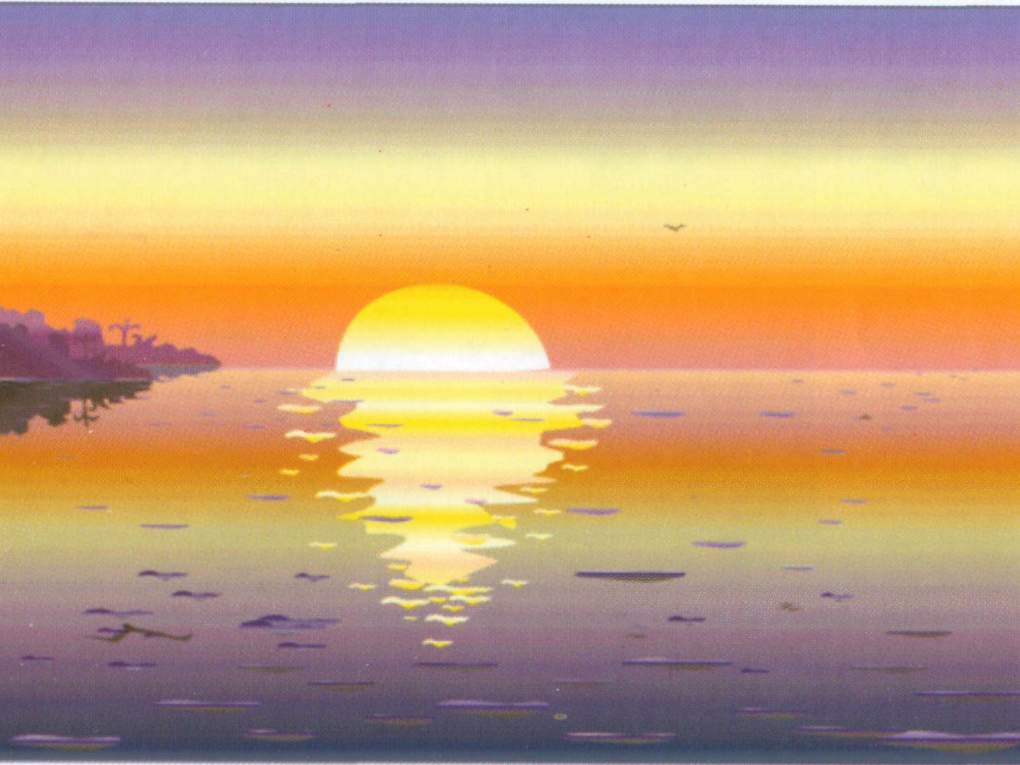 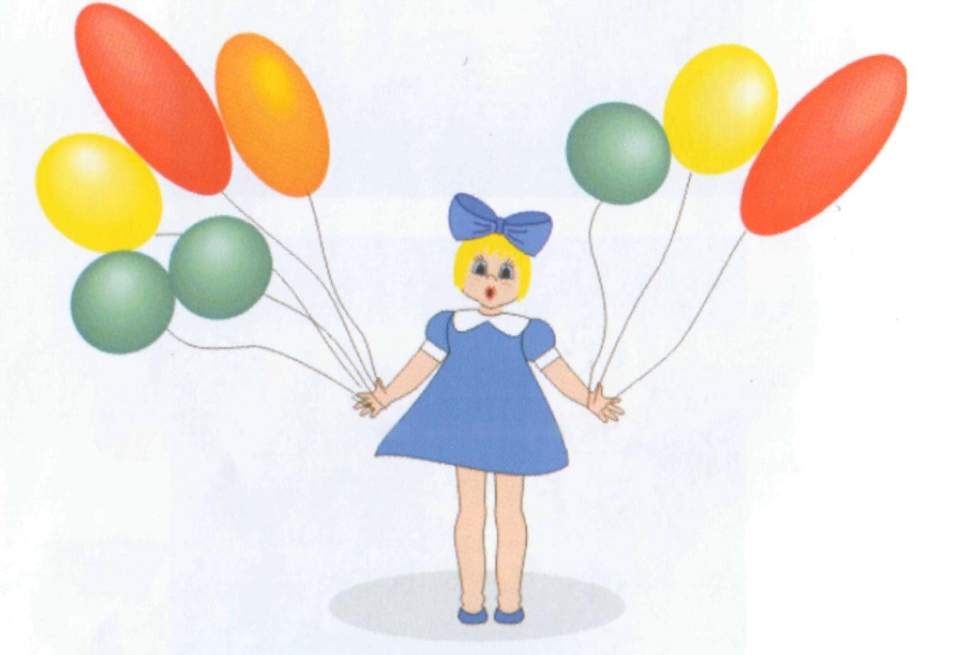 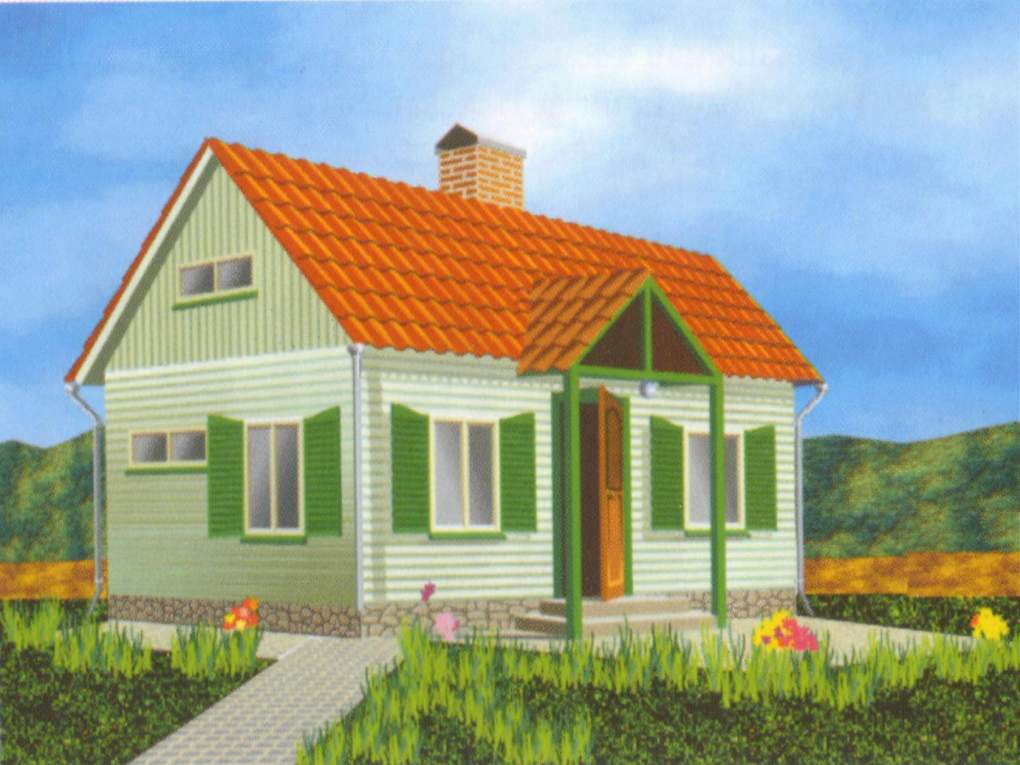 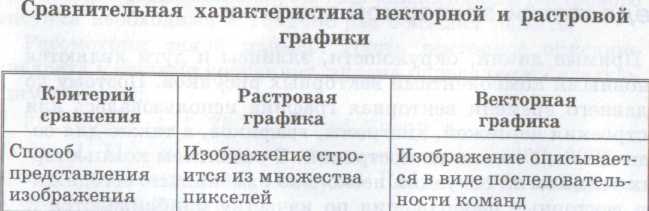 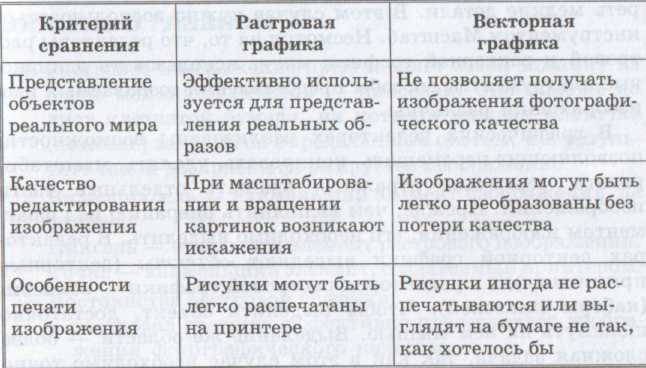 Использованные источники
Залогова Л.А. Компьютерная графика. Элективный курс: Учебное пособие/ Л.А.Залогова. – 2-е изд. [Текст] – М.: БИНОМ. Лаборатория знаний, 2006. – 212 с., 16 с. Ил.: ил. ISBN 5-94774-530-5.
Залогова Л.А. Компьютерная графика. Элективный курс: Практикум / Л.А.Залогова. – 2-е изд. [Текст] – М.: БИНОМ. Лаборатория знаний, 2007. – 245 с., 16 с. ил.: ил. ISBN 978-5-94774-656-3. 
Работы  муниципального конкурса «Компьютерная графика», тема конкурса -  «Реликтовая сосна», Шебекинский район, 2008.